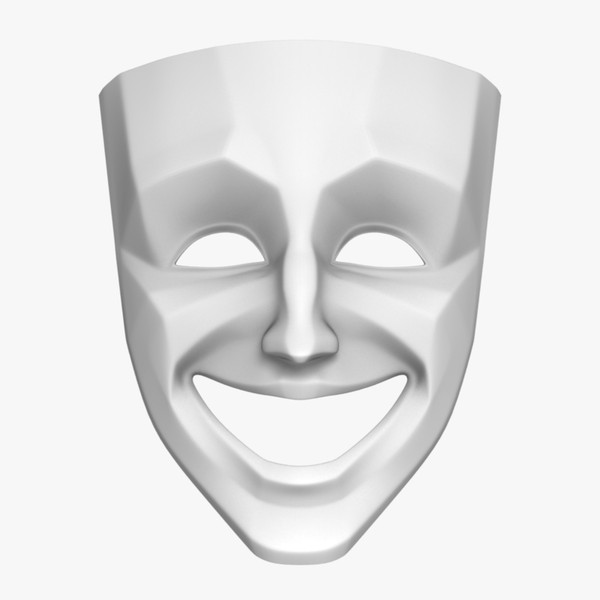 Laughing for Learning
The Power of Humor in Education
Dan Griffith
National Sales Manager
Agenda
Understanding Humor
Research and Applications
Teaching Strategies
Summary/Closing Remarks
Laughing for Learning
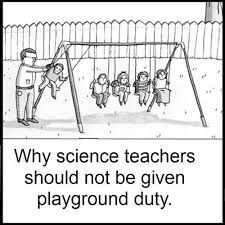 Today, we look at humor in the classroom –
What makes things funny

Where is that all important “line”

How can we plan for humor

When can we integrate humor

Why is it important
What is Funny?
Funny - providing fun; causing amusement or laughter; amusing; comical
Aristotle/Plato – Superiority theory
Laugh at the misfortune of others

Freud – Relief Theory
Laugh to relieve suppressed feelings

Modern – Incongruity Theory
- Laugh at things that are out of the norm or don’t fit correctly
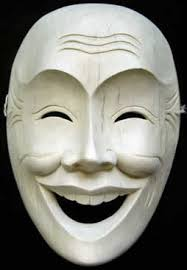 Models
Peter McGraw at University of Colorado started the HuRL project (Humor Research Lab) and created the “Benign Violation Theory”.

Benign = doesn’t hurt anyone
Violation = incongruity

IMPORTANT – BOTH must be present for something to be funny
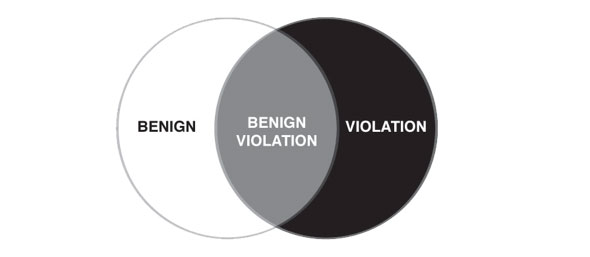 Analyze humorous situations
Create humorous opportunities
Define the “line” of appropriate humor
Examples
Father buys a lie detector that beeps whenever someone tells a lie.
Father: You were at school today, right?
Son: Yeah     
Detector: BEEP
Son: OK, OK I went to John’s and we had a few beers.
Father: I would never have touched alcohol at your age.
Detector: BEEP
Mother: Ha, Ha, he really is your son!
Detector: BEEP
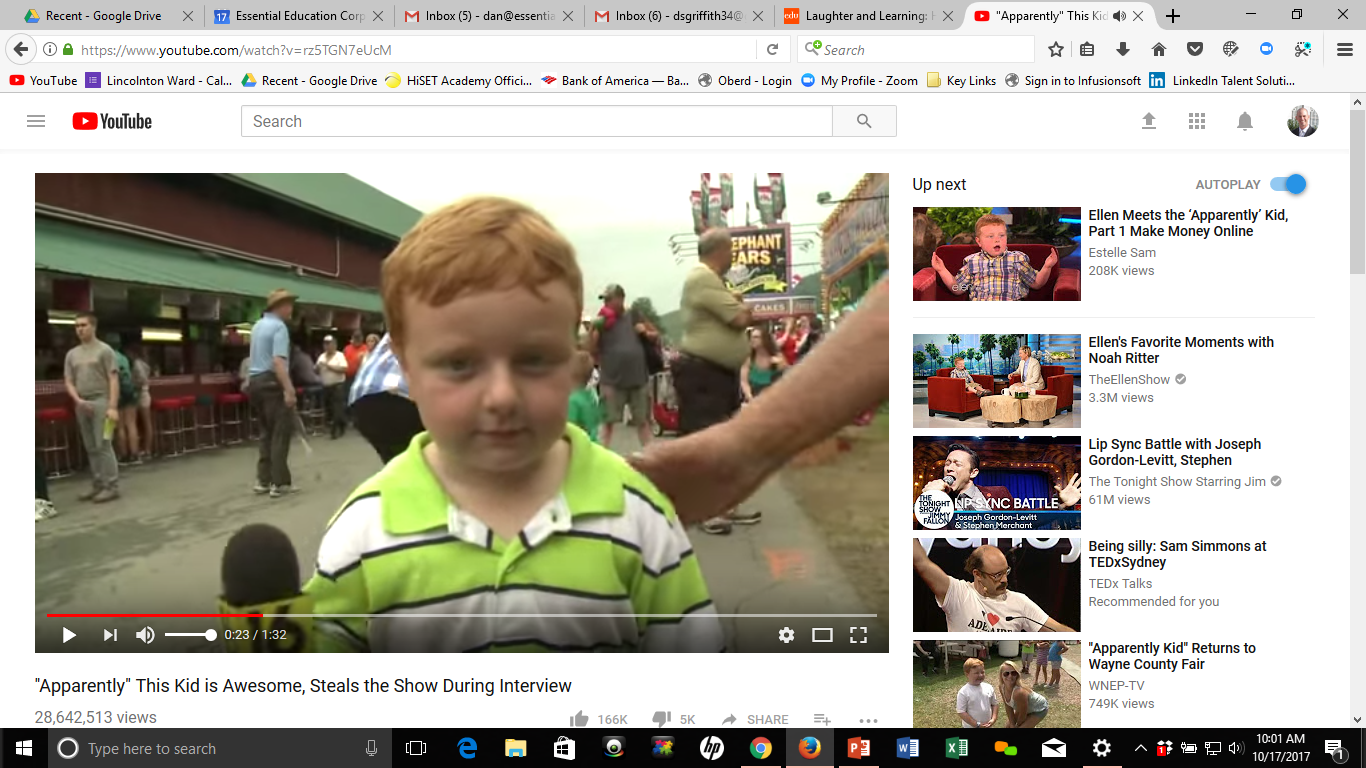 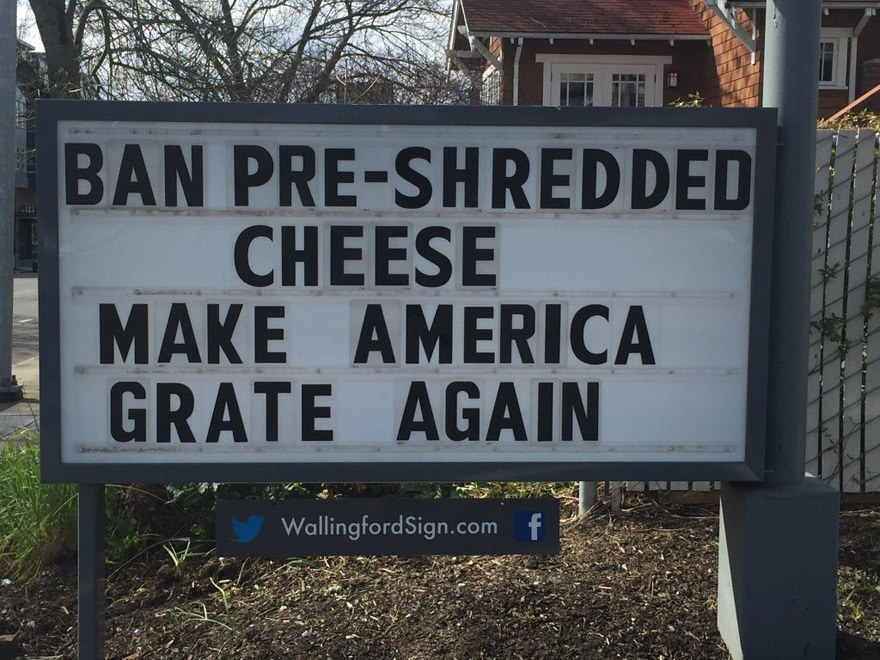 Humor Mimics Nature
Animals will “play” with different sounds and facial expressions to show that they are behind the “line” – they are not actually attacking.
Humans do the same thing:
Laughter is a sound to signal enjoyment and non-aggression

Smiling creates an invitation to anyone

Hands and body language are often important parts in creating humor
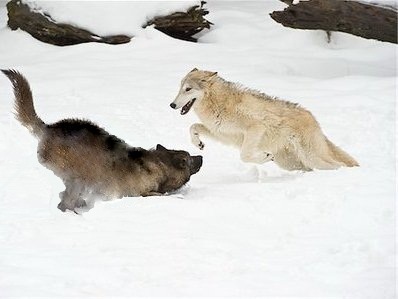 “The Line” Explained
Some humor is funny and clean and the “line” is clearly defined. But because humor is individual and the idea of “benign” is dependent on the person, some humor goes over the top and becomes inappropriate.
The “Line” is important!
Based on social and societal norms
Individual and personal
Depends on the relationship
?
?
The Line “Explained”
Person A
Person B
G
R
Two key rules:
The better you know someone, the closer you can get to the line. They can tell when the “attack” is play or real.
Things get funnier the closer they get to the “line”.
Truth as Humor
“Many a truth has been spoken in jest.” - Adage
We must exercise caution with humor. It is very easy to fall into destructive humor.
Sarcasm is "a sharp, bitter, or cutting expression or remark; a bitter gibe or taunt".[1][2] Sarcasm may employ ambivalence,[3] although sarcasm is not necessarily ironic.[4] "The distinctive quality of sarcasm is present in the spoken word and manifested chiefly by vocal inflection."[5] The sarcastic content of a statement will be dependent upon the context in which it appears. (Wikipedia)

Humor “intent” is far more important than “content” – beware of “teasing”

If a joke is made and you cannot (or are not expected to) respond, then it is probably mean and should be avoided.
Humor vs Hurt
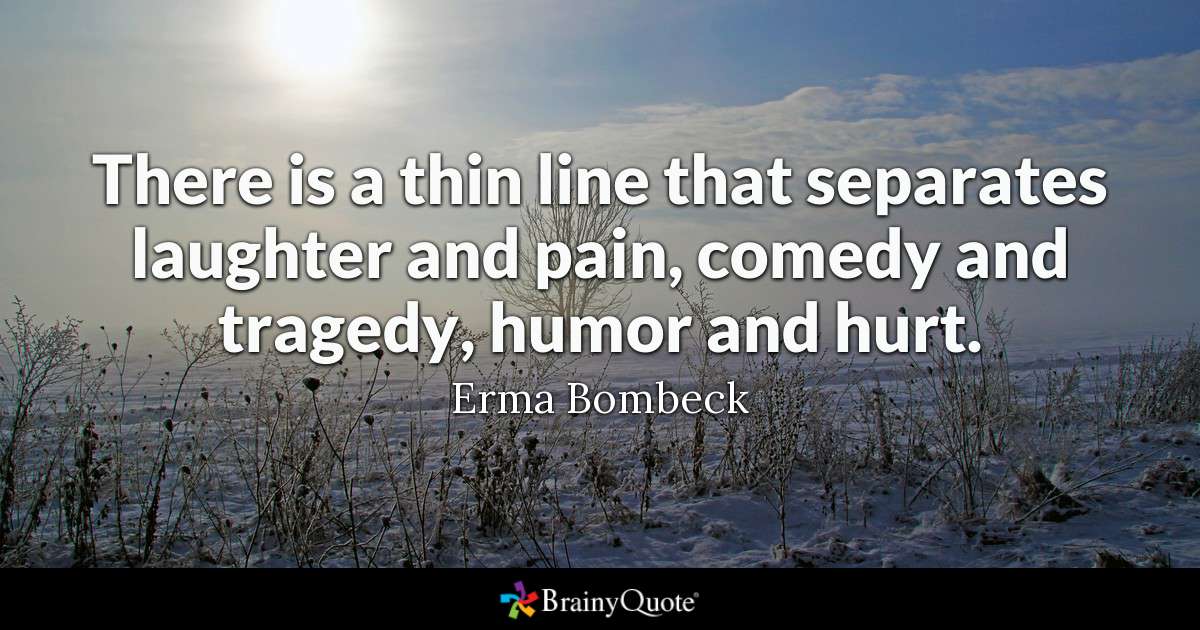 In the Classroom
Humor can be a terrific form of initial analysis skills.
Humor is based on incongruity. It is created when we are trying to resolve an incongruity in our minds and the laughter is the release. 
“Look for the humor in every situation!”
In our complex issues of the day, can humor become a starting point for dealing with the complexities?
Finally, we can look at ourselves and audience – do we need to make things more benign or more incongruous?
Sesame Street Study 
Increased retention when the segment was funny
Increased retention of following information as well

Humor can be a way in for students –
Allows students to say things they might not normally say otherwise
Humor allows you to say one thing, mean another and deny both.
Integration
Do
Use humor to enhance joy
Use humor to create community
Use content-related humor
Use age-appropriate humor
"Sandwich" humor between instruction and repetition
Avoid
Sarcasm
Cruel or inappropriate humor
Forced humor
Off-topic humor
Too much humor

https://www.edutopia.org/blog/laughter-learning-humor-boosts-retention-sarah-henderson
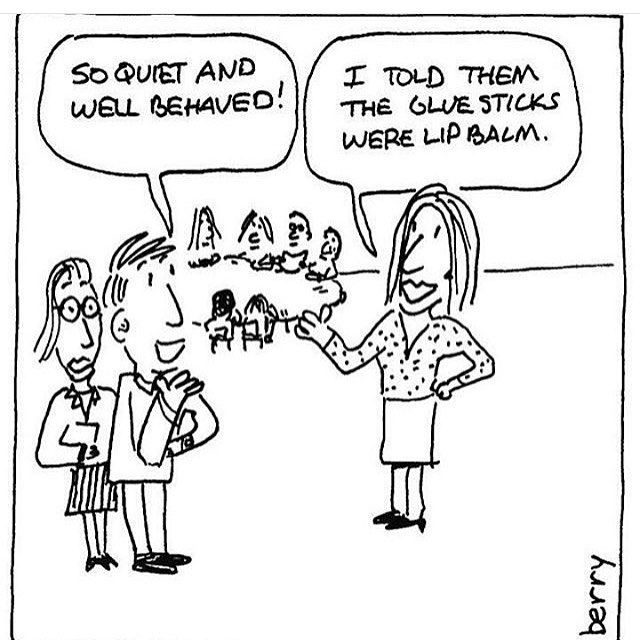 Example: Reading/Listening
Storytelling is a great way to build vocabulary, model elaboration and bring humor into the classroom.

Possible Activity:
Have students pair up and write what happened so that they can “deliver” the events in less than 1 minute. Must include at least 5 factual events from the story.
Read various 1 minute “stories” and determine how funny they are.
Reverse the process. Take a simple event and elaborate on it using benign violation theory to expand the event.
Example: Language Arts
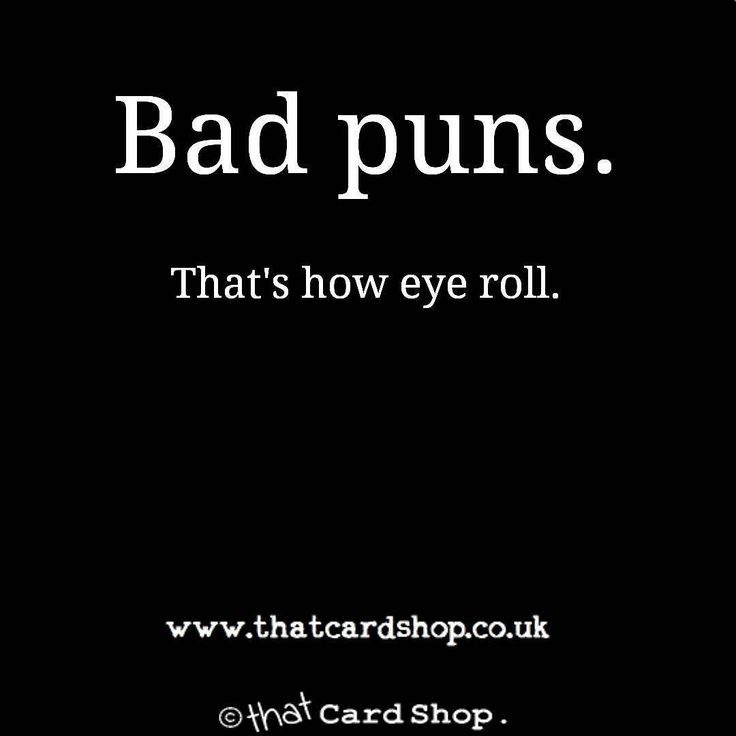 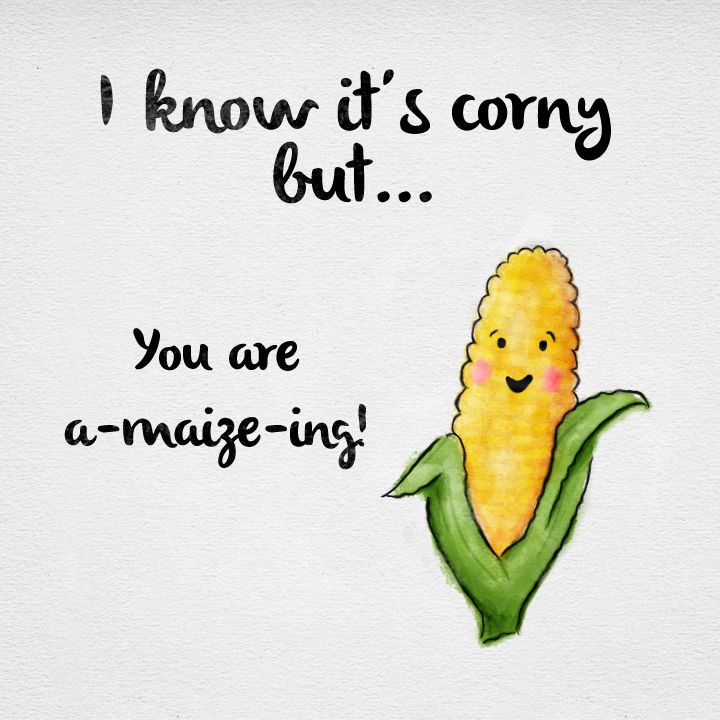 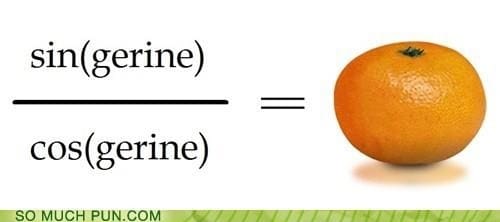 Example: Social Studies
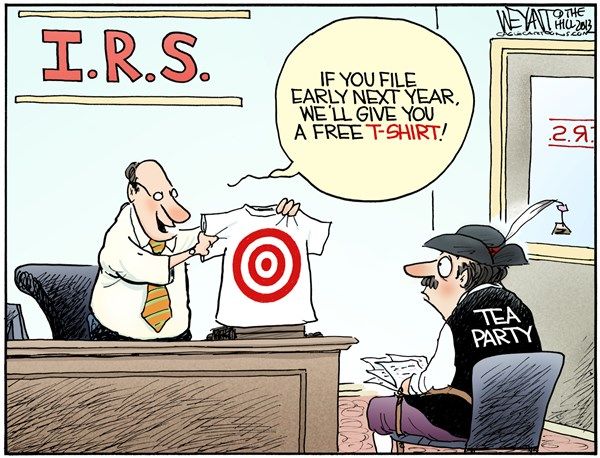 Focus on the analysis of benign violation and understanding why some would or would not find these funny. Create understanding first, then approach the content.
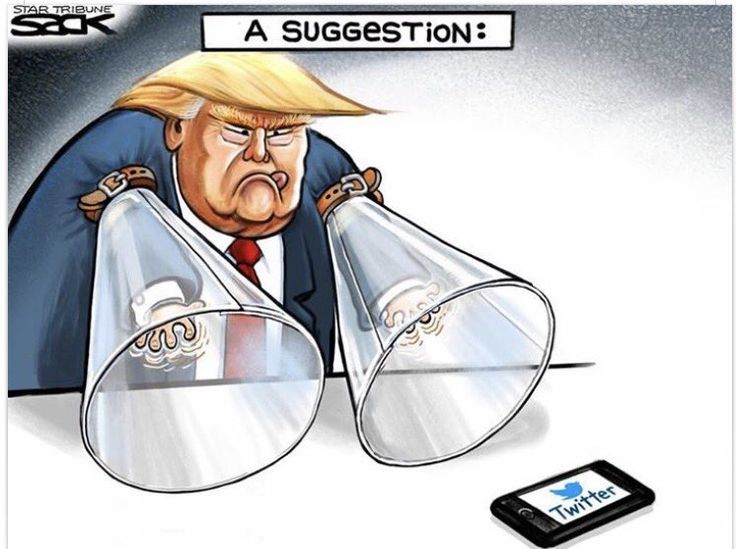 Example: Statistics
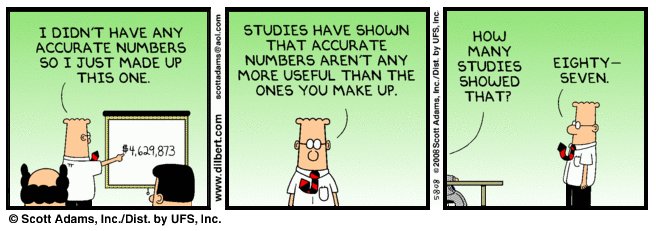 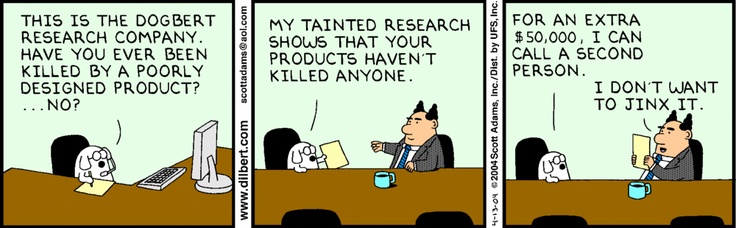 Spark of Humanity
Laughter is a critical “spark of humanity”. It resides within us to help us cope with the incongruity in our lives and world. 

For adult education students it is a critical way to overcome the trials that they face. 

As educators, we can use laughter appropriately to create a learning environment that draws our students in, gives them freedom of self-expression, opens minds, and increases critical thinking skills.
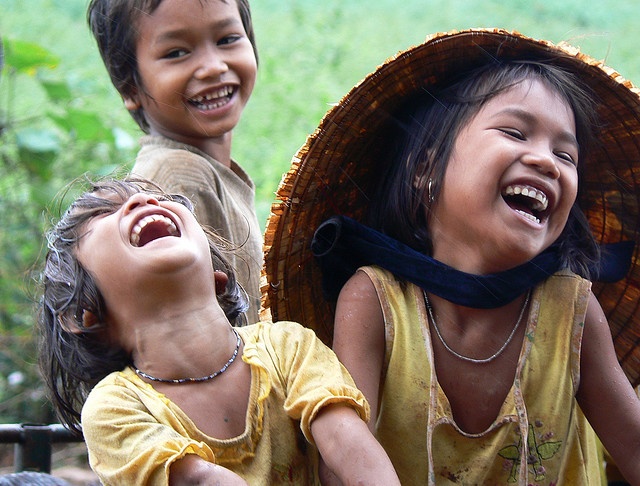 Key Sources and Homework
Article – Laughter and Learning: Humor Boosts Retention
Edutopia – March 31, 2015, Sarah Henderson

YouTube – Jeanne Robertson – “Men Don’t Know the Style in NYC”, “Don’t Send a Man to the Grocery Store”

YouTube – Peter McGraw – “What Makes Things Funny” – TedTalk

YouTube – Trevor Strong – “Humor and Education” – TedTalk

YouTube – Andrew Tarvin – “Humor at Work” – TedTalk
Summary
Laughter is key to creating community, friendships and learning

Humor can be explained through the “Benign Violation Theory”

The “Line” is mobile and requires an understanding of both the giver/receiver

Content-related humor is a great way to improve retention

Storytelling is a perfect medium for crafting humor

Integrating humor can be planned into your lessons